Purpose of local government
My Dad has just paid his rates bill to the council. I’d like to know what they do with all that money.
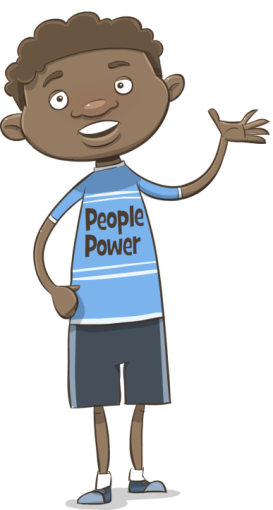 Local government — who needs it?
What does the government actually do in my community?
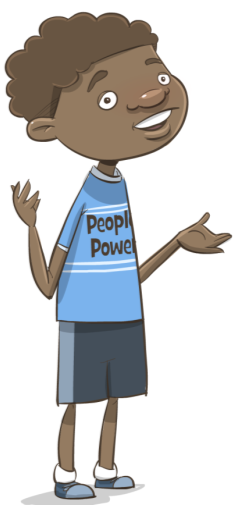 Local government — who needs it?
Well, let’s imagine that we don’t have a local government.
What things would you have to do for yourself?
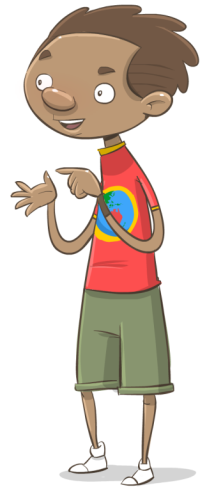 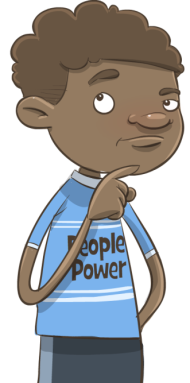 Local government — who needs it?
Your house is on the other side of the creek, so you’d have to build your own bridge to drive to town.
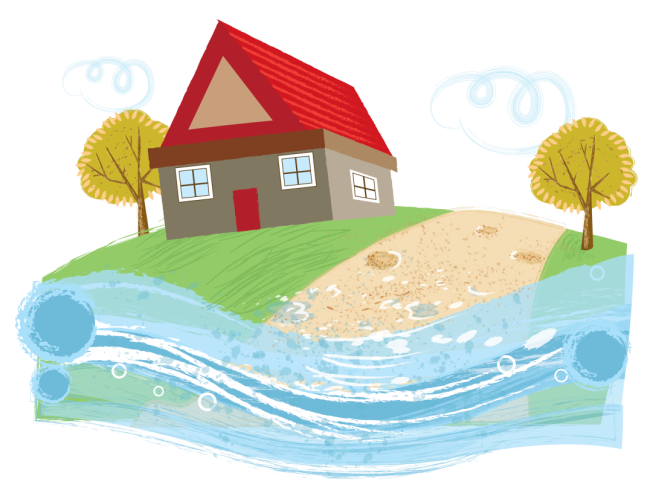 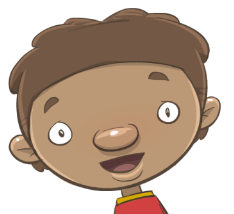 Local government — who needs it?
Yes, I guess someone has to build the streets and parks and bridges — and keep fixing them.
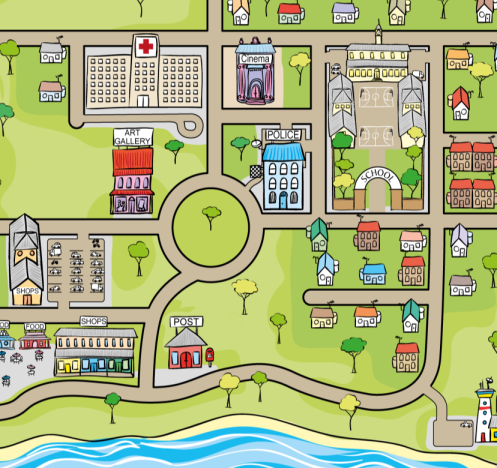 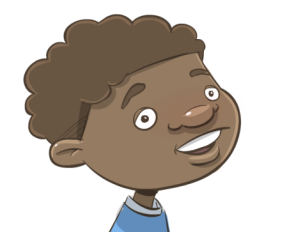 Local government — who needs it?
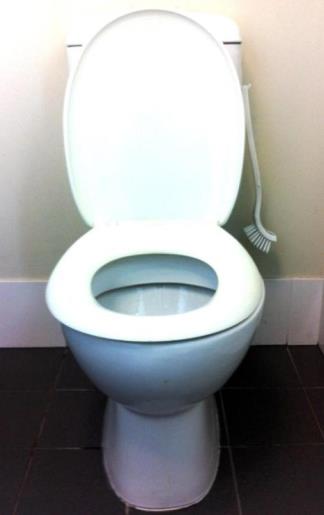 …and imagine if no-one had built the sewer system that’s connected to your toilet!
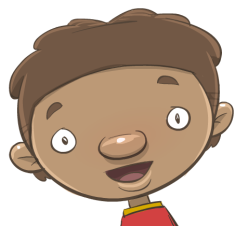 [Speaker Notes: (Pic: David Fittell)]
Local government — who needs it?
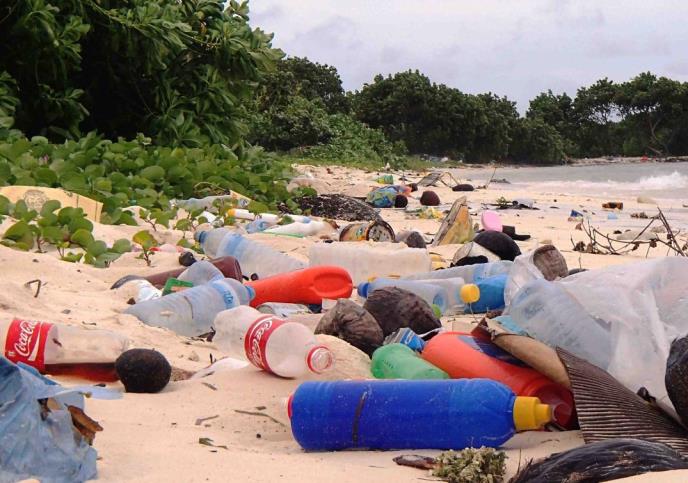 Hmm… and if council didn’t collect our rubbish and organise somewhere to put it, people would just dump stuff anywhere.
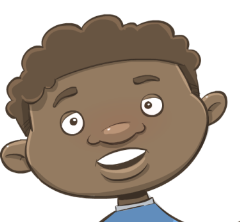 [Speaker Notes: (Pic: David Fittell)]
Local government — who needs it?
What else can we put on the list?
OK, I’ve listed a few reasons why we need government in our community.
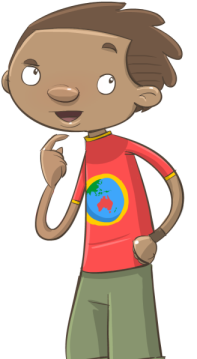 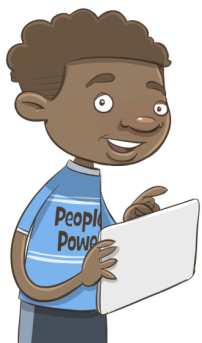 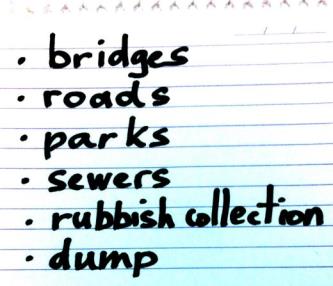 Attributions
Photo attributions: David Fittell
Toilet (C2c)
Notebook page (c2c)
Beach (personal collection)